Mechanismy působení sociálních vlivů na zdraví
Albert Kšiňan
Sociální epidemiologie
Determinanty zdraví
[Speaker Notes: Příjem, vzdělání, zaměstnání, sociální podpora.
Kouření, pití alkoholu, fyzická aktivita, stravování.
Přístup ke zdravotní péči, kvalita zdravotní péče
Čistota vzduchu, čistota prostředí, zeleň, hluk.
Genetické a biologické faktory

Tyto domény nejsou nezávislé ale interagují spolu.]
Sociální determinanty zdraví
Zdravotní nerovnosti
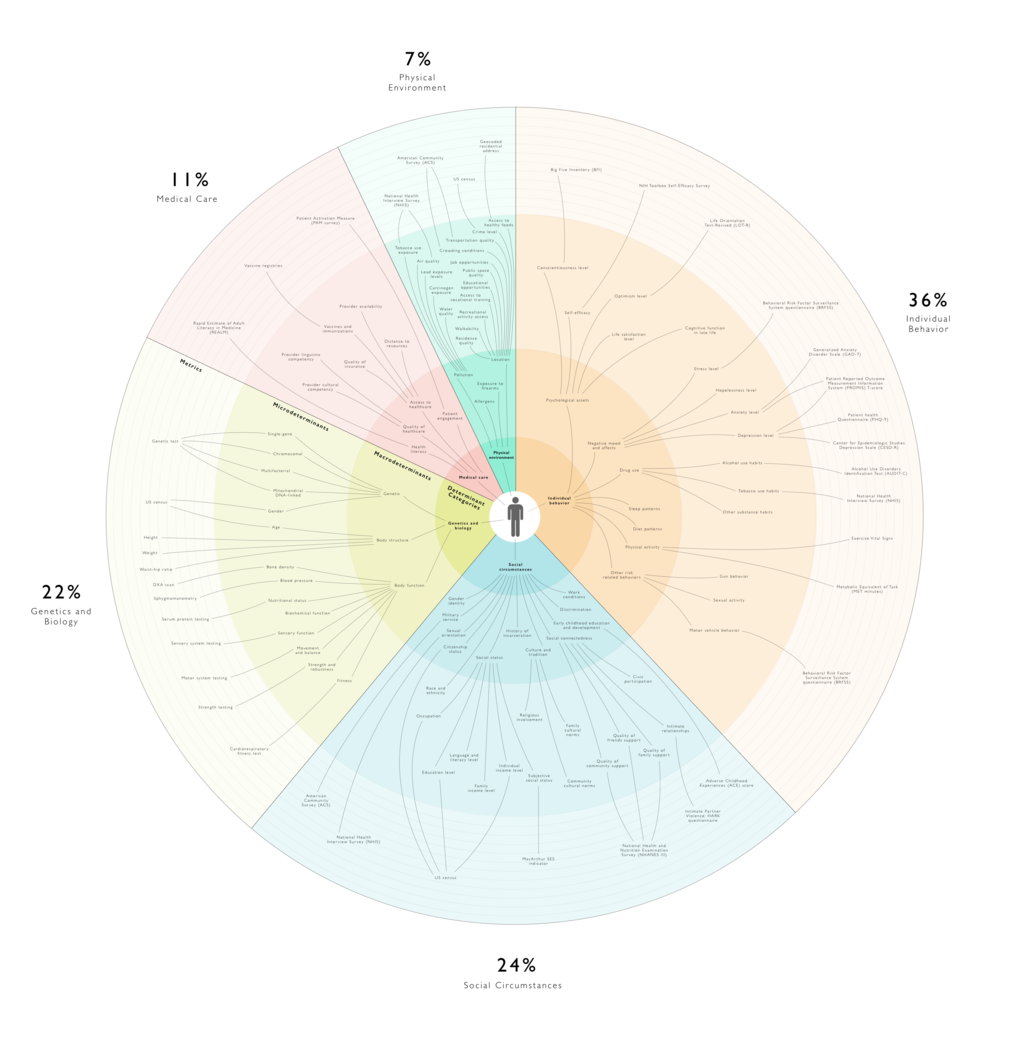 [Speaker Notes: https://www.goinvo.com/vision/determinants-of-health/]
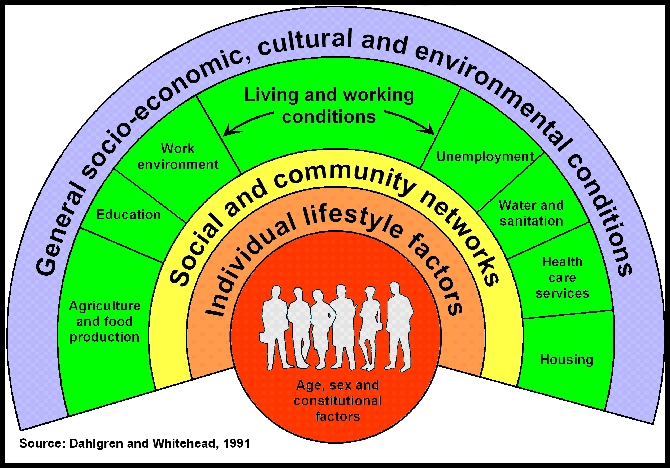 Life course stages
Life course
Accumulation of positive and negative effects on health and wellbeing
Prenatal
Pre-school
School
Training
Employment
Retirement
Family building
[Speaker Notes: Synergy of approach between behavioural and prevention and wider life course and social determinants.]
Kauzální řetěz faktorů
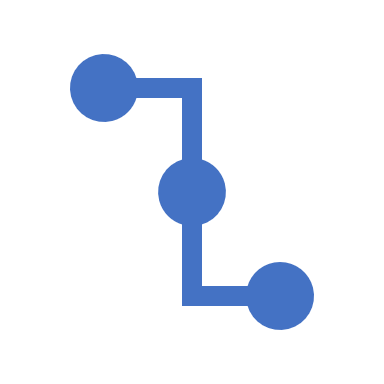 Kauzální řetěz je sekvence faktorů, které vedou k určitému zdravotnímu ukazateli
Můžou být lineární nebo komplexní (feedback loops)
Sociální struktura
&
Sociální prostředí
Zdravotní chování
Well-being
Mortalita
Morbidita
Multiple influences on health
Material factors
Social structure
Corruption
Exclusion
Mass privatisation
Work
Deprivation
Unemployment
Job stress
Psychological
Brain
Neuro-
endocrine and immune
Social 
Environment
Depression
Violence
Inequalities
Low cohesion
Cognition
Health
 Behaviours
Alcohol
Patho-physiological
changes
Organ impairment
Early Life
Well-being
Mortality
Morbidity
Growing
up in war
(or 1950s)
Genes
Culture
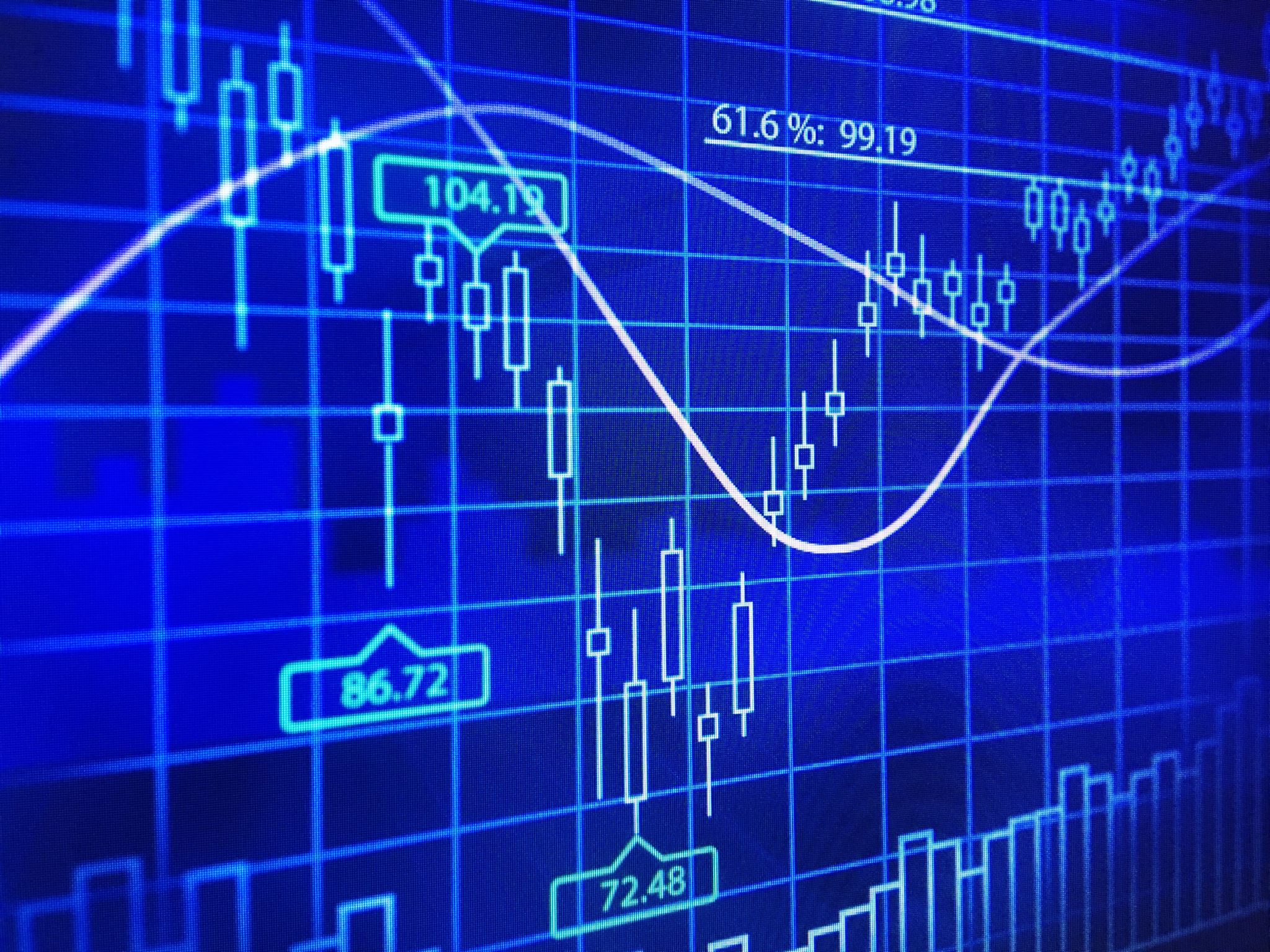 Jak statisticky analyzovat asociace
Regresní analýza (lineární, logistická…)
Strukturní modelování (SEM)
Hierarchické lineární modelování (HLM)

Řetězce asociací jsou hypotézy
Confounding
Alkohol
Rakovina 
plic
Confounding
Rakovina
 plic
Alkohol
Kouření
Mediace (nepřímý efekt)
Rakovina
 plic
SES
Kouření
Confounding v regresi - příklad
RR (risk ratio) neadjustované a RR adjustované (pro vliv třetí proměnné)
Změna v RR ukazuje, zda třetí proměnná „vysvětluje část asociace“
Příklad
Příklad
Relative risk of death for lowest vs. highest quintile of income in Kuopio study, men
Kaplan et al, Am J Epidemiol 1996
Strukturní modelování
Parcel 2
Parcel 1
Parcel 2
Parcel 1
Monitoring
Low self-control
Parcel 2
Parcel 1
Support
Deviance
Alcohol use
Parcel 2
Parcel 1
School misconduct
Theft
Conflict
Sociální determinanty na státní úrovni
Příjmová nerovnost (GINI)
V rámci země a mezi zeměmi

Kulturní zvyklosti (například používání toalety)

Gender
[Speaker Notes: https://ourworldindata.org/alcohol-consumption]
CHANGE IN LIFE EXPECTANCY BY INCREASE IN 
INCOME INEQUALITY, 1989-95
Cze
Slo
Svk
Pol
Hun
Bul
Rom
Mol
Lit
Est
Bel
Rus
Marmot & Bobak, BMJ 2001
Odds ratios (95% confidence intervals) of poor health by societal characteristics in different multi-level models
Bobak et al, JECH 2007
[Speaker Notes: 13 Countries from Central and Eastern Europe and the former Soviet Union]
Odds ratios (95% confidence intervals) of poor health by societal characteristics in different multi-level models